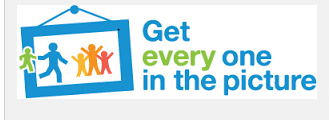 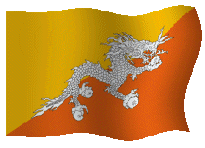 OVERVIEW OF THE CIVIL REGISTRATION AND VITAL STATISTICS (CRVS) SYSTEM OF BHUTAN
Thinley Wangchuk
 31 March, 2016
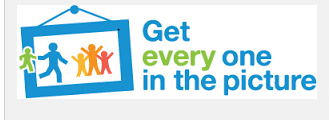 OUTLINE OF THE PRESENTATION
BACKGROUND – CRVS OVERVIEW
LEGAL BASIS FOR THE FUNCTIONING
ORGANISATION CHART FOR CIVIL REGISTRATION AND CENSUS SYSTEM 
BIRTH  AND DEATH REGISTRATION PROCESS IN BHTAN
REGISTRATION PRACTICES (PAST AND PRESENT)
REGISTRATION PLACE, TIME AND PERSON TO REGISTER
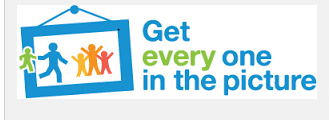 I. 	BACKGROUND – CRVS OVERVIEW
Till 2001 – Birth and death records were manually compiled 	          in Hard copies (Family Diaries)
2002 – Initiated computerization of birth and death 	  	    records
2003 – Developed Bhutan Civil Registration System 
2009 - Developed guidelines
2010 – Initiated development of Standard Operating  	    	   Procedure (SOP)
2011 -  Initiated web-based registration of Birth and  	   	  death through  online G2C framework from CCs
2015 – Step-by-Step procedure for online application of   	   births and deaths
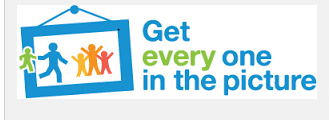 II.	LEGAL BASIS FOR THE FUNCTIONING
1
2
3
4
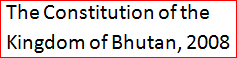 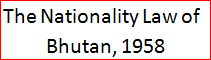 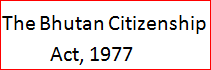 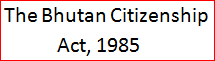 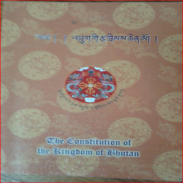 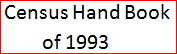 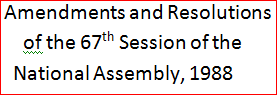 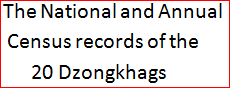 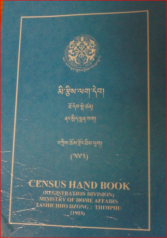 Amendments
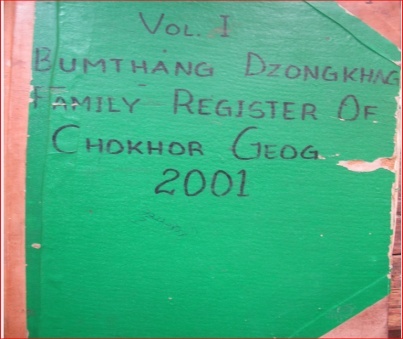 5
6
7
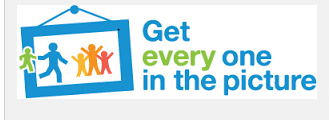 IV.	BIRTH AND DEATH REGISTRATION PROCESS
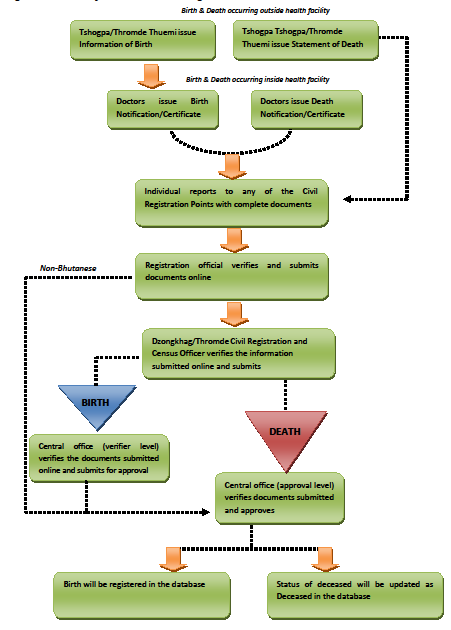 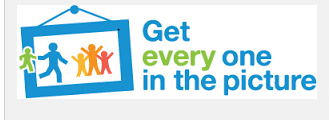 V.	REGISTRATION PRACTICES (PAST & PRESENT)
Birth Registration
Past System
Present System
For birth occurring inside heath facility – Registration was done based on ‘Birth Certificate’ issued by Ministry of Health (MoH)

For birth occurring outside heath facility – Registration was done based on information provided in birth reporting form submitted by parents of new born, certified by village representatives and local government authorities confirming the parentage, time and place of birth of a child
The birth registration is now made available through the DCRC web-based framework at www.citizenservices.gov.bt

In the new DCRC web-based framework, birth registration can be carried out either within 30 days of birth of a child from the place of residence/occurrence or before the conclusion of the annual birth and death registration.

In the event of failure to register births even during the time of the annual census (November-January), such cases will then have to be reported to the Department of Civil Registration and Census Head Quarters for further verification and submission to the Ministry for approval.
In  a new System, Births occurring outside health facilities, Tshokpas and local leaders shall issue Information on Birth and based on this statement, Hospitals shall issue notification of Birth
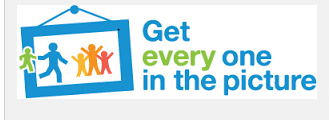 CONTD…
Death Registration
Past System
Present System
For death occurring inside heath facility – Registration was done based on ‘Death Certificate’ issued by MoH

For death occurring outside heath facility – Registration was done based on death report submitted by parents/guardian/next of kin of the deceased in the death reporting form certified by local government authorities confirming the death of a person
Death registration is now made available through the DCRC web-based framework at www.citizenservices.gov.bt

In the new DCRC web-based framework, death registration can be carried out within 30 days of death of a person from the place of residence/occurrence

If the registration of death is not carried out within 30 days, such cases will have to be reported to the concerned Dzongkhags where the deceased person’s census/marriage case is registered
In  a new System, Deaths occurring outside health facilities, Tshokpas and local leaders shall issue statement of death and based on this statement, Hospitals shall issue notification of death
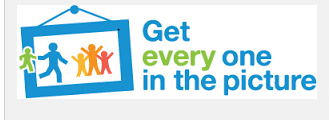 VI.	PLACE, TIME AND PERSON TO REGISTER
Present System
Past System
Place:
Community Centres
Dungkhag Civil Registration Offices
Thromde Civil Registration Offices
District Civil Registration Offices
DCRC HQ
	Time:
Any time of the Year within 30 days
	Whom:
Bhutanese citizen and Residence Permit  Holders
Place:
Gewog (Block) centres
District Civil Registration Offices
DCRC HQ
	Time:
November – January (Annual Census)
	Whom:
Bhutanese citizen and Residence Permit  Holders
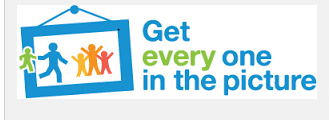 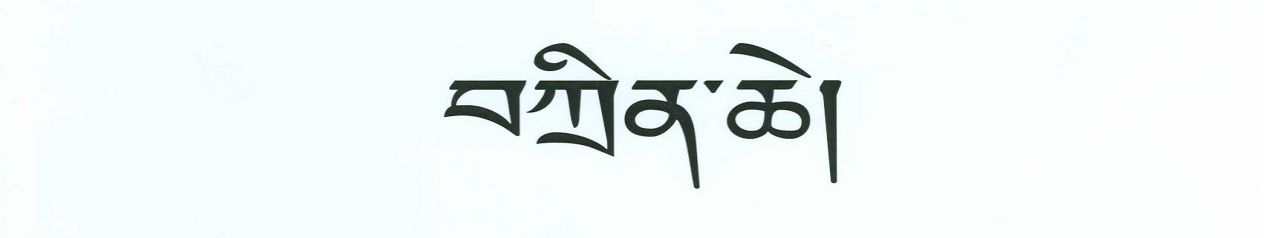 KADRIN-CHEY